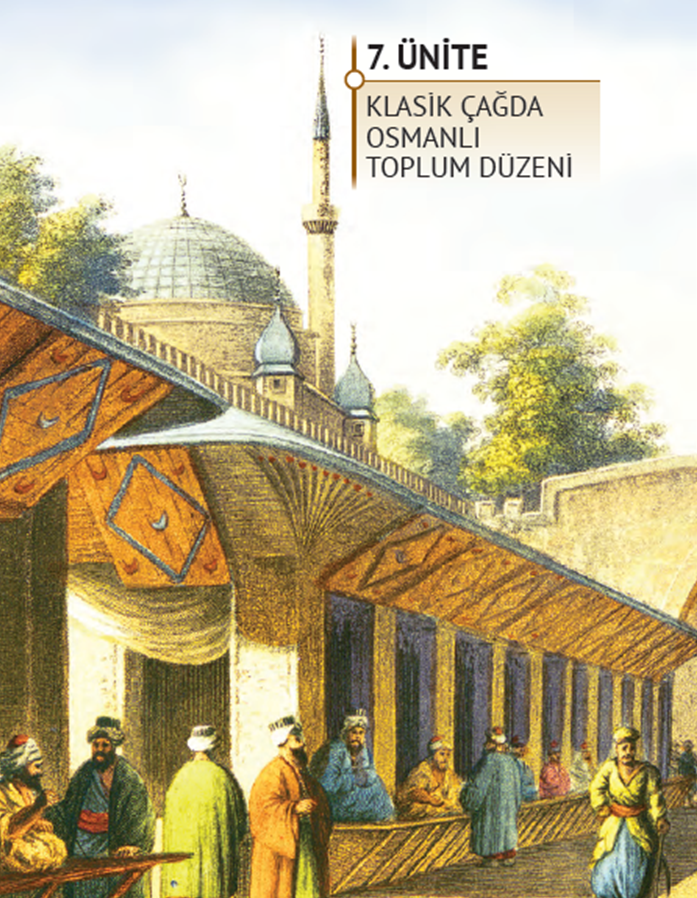 TARİH 10
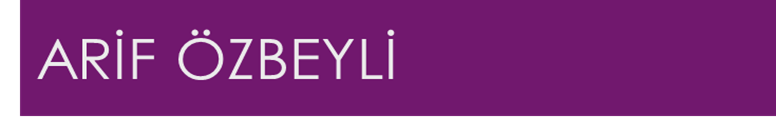 7.3. OSMANLI’DA TOPRAK MÜLKİYETİ VE TARIMSAL ÜRETİM
A-OSMANLI İKTİSAT ANLAYIŞI
 
  Bir toplumun ekonomik bünyesi ve faaliyetleri, başlıca üç ana bölüme ayrılır: Tarım,sanayi,ticaret. Osmanlılarda Klasik dönem dediğimiz ,XVII. Yüzyıla kadar geçen zaman ile onu izleyen XVIII. Yüzyılın te-mel ekonomik anlayışı,devlet anlayışına sıkı sıkıya bağlıydı. Osmanlı devlet anlayışı, reayayı güvenli ve refah içinde yaşatması amacını da ihtiva ediyordu.
Bu bakımdan,Osmanlılarda ekonomik faaliyetlerin tümü,reayanın sıkıntıya düşmeden, bolluk içinde yaşamasını sağlamak amacıyla düzenlenmişti. Bu temel düşünce ışığında, ekonomik faaliyetleri yürüten her bölüm üreticisi, talep kadar,yani refah içinde yaşanacak kadar üretimde bulunmak zorundaydı.
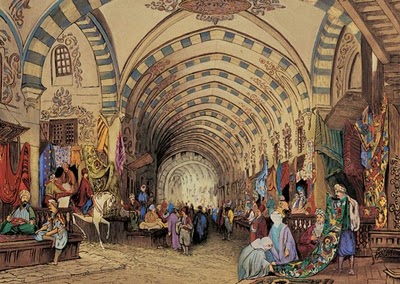 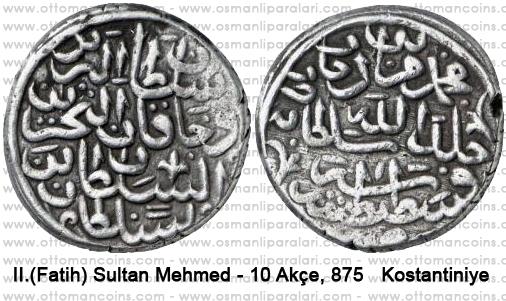 Tımar sistemi içinde toprak tasarrufunda temel ölçü olarak her haneye, onu besleyecek büyüklükte bir toprak tahsis edilmiştir. Bu toprak ta çift diye adlandırılmıştır. “Çift” denilen bu arazi, verime göre 50 ile 150 dönüm arasında değiştirmiştir. Bir çift öküzün işleyebildiği arazilerin tümüne çiftlik, köylü ailesine ise hane denmiştir. Çifthane sisteminde; ailenin emeği, bir çift öküz ve işlenen arazi bir üretim birimini ve dolayısıyla bir mali birimi oluşturmuştur. Üretici konumda olan hane vergilendirmede esas sayılmıştır. Çiftçinin elindeki araziyi satması, hibe veya vakfetmesi yasaktır. Tahrir defterleriyle kayıt altına alınan arazilerden “çift resmi” adı altında vergi alınmıştır.
 
Not: Ancak 1858 yılında çıkarılan Arazi Kanunnamesi ile özel mülkiyet gelmiştir.
C-OSMANLI DEVLETİNDE ÜRETİM1-TARIM
Osmanlı ekonomisinin en önemli sektörü tarımdır. 17. yüzyılın başlarına kadar Osmanlı devleti tarım ürünleri bakımından kendine yeten bir ülkeydi. Ancak, zaman zaman karşılaşılan kuraklık, sel,isyanlar, göçler,ve tımar sisteminin bozulması üretim kayıplarına neden olmuştur.  Özellikle hububat, bağ bahçe ziraâti ön plandayken, 18. Yüzyıldan itibaren Avrupa'da sanayinin gelişmesi doğrultusunda tütün, pamuk gibi sanayi bitkilerinin üretimi önem kazanmıştır.
Ayrıca Avrupa'nın tarım ürünü ihtiyacı artınca Osmanlı Devletinde GEÇİMLİLİK düzeyde üretimden PAZAR EKONOMİSİ‘nin ihtiyaçlarını karşılayacak bir üretim düzeyine gelinmiştir.
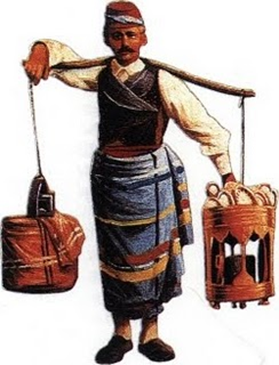 2-HAYVANCILIK
Hayvancılık,tarım ekonomisinin ve genel ekonominin önemli unsurlarından biridir. Genel olarak göçebelerin uğraşı olsa da, köylüler de bu alanda önemli bir rol üstlenmişlerdir. Sadece göçebelerden alınan resm-i yaylak ve resmi kışlak yerine, hayvan besleyen herkesten adet-i ağnam de-nen vergi alınıyordu.
Hayvancılığın Osmanlı ekonomisine katkıları şunlardı:

1)-Tarım alanında : Toprakları ekmek için öküz, manda gibi hayvanlardan yararlanılıyordu.
 2)-Gıda alanında  : Etinden yağından, sütünden yararlanılıyordu.
 3)-Sanayi alanında: Yünü ve derisi giyim, do-kuma ve ayakkabı üretiminde hammadde olarak kullanılıyordu.
4)-Ulaşım alanında: At,katır ,eşek gibi hayvanlar taşıma ve ulaştırmada kullanılıyordu. (Mekkari taifesi)

 5)-Maliye alanında: Hayvanlardan ve hayvansal ürünlerden alınan vergiler devletin başlıca gelir kaynaklarını oluşturuyordu. ( örn. adet-i ağnam vergisi )
2008-2-LYS
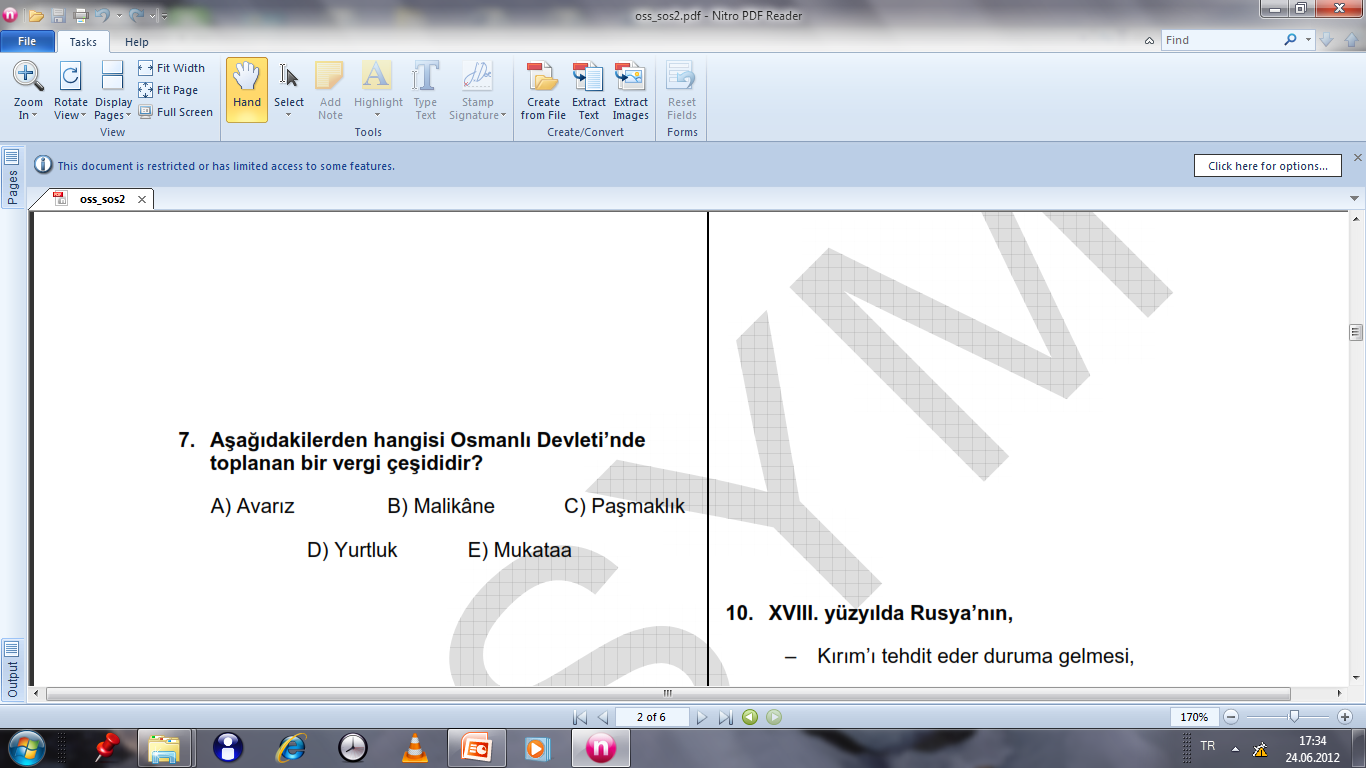 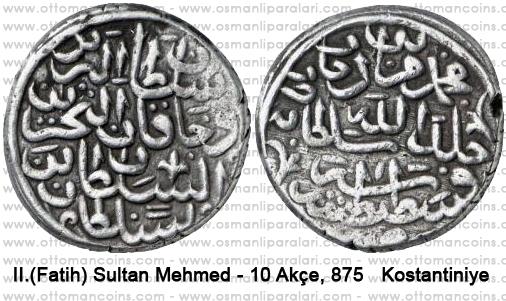 16
2010-YGS
tariheglencesi
Kanalıma abone olup, destek olabilirsiniz.